Daniel’s Prayer of Repentance
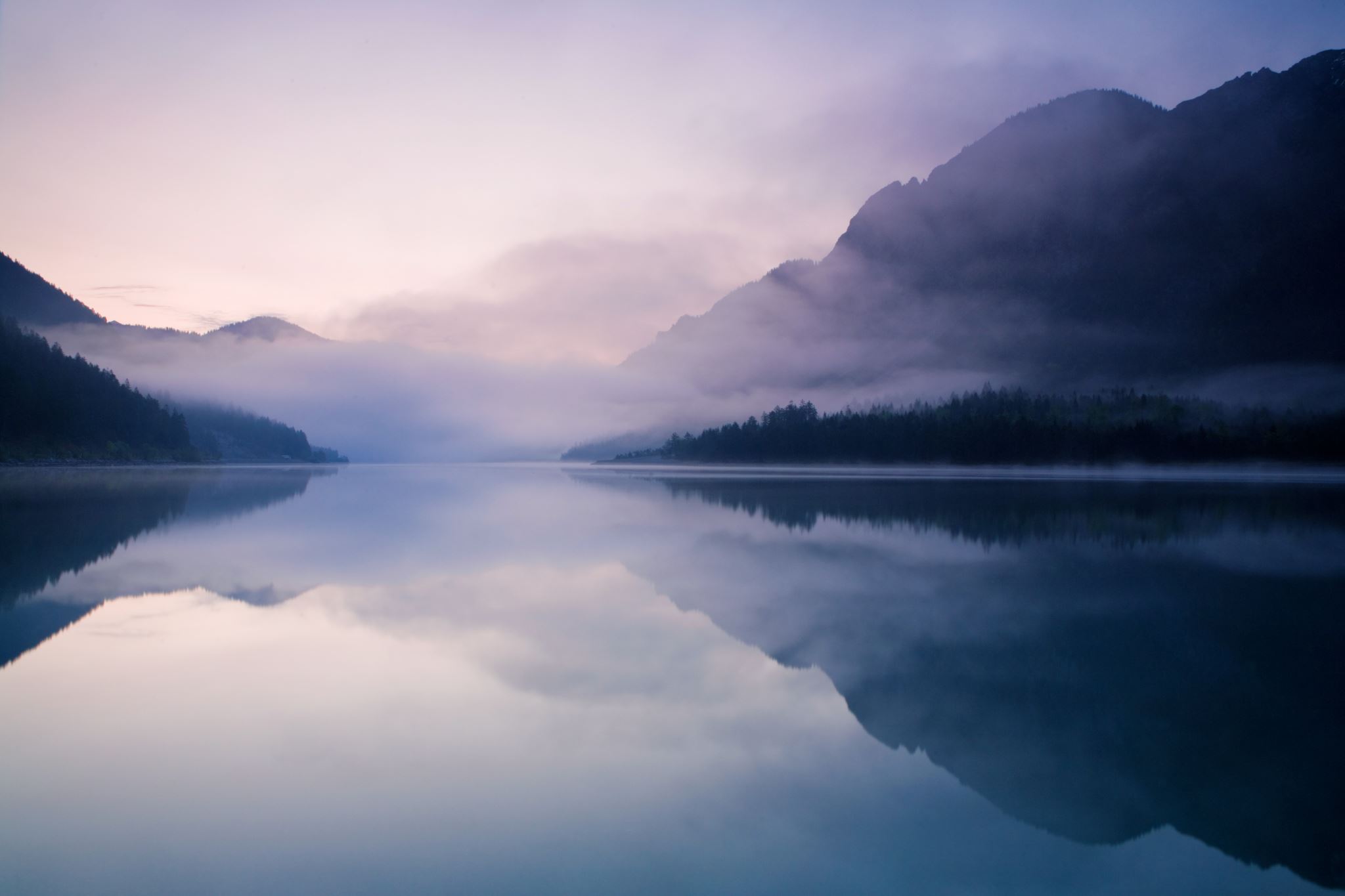 Daniel 9:1-19
Daniel’s Prayer of Repentance
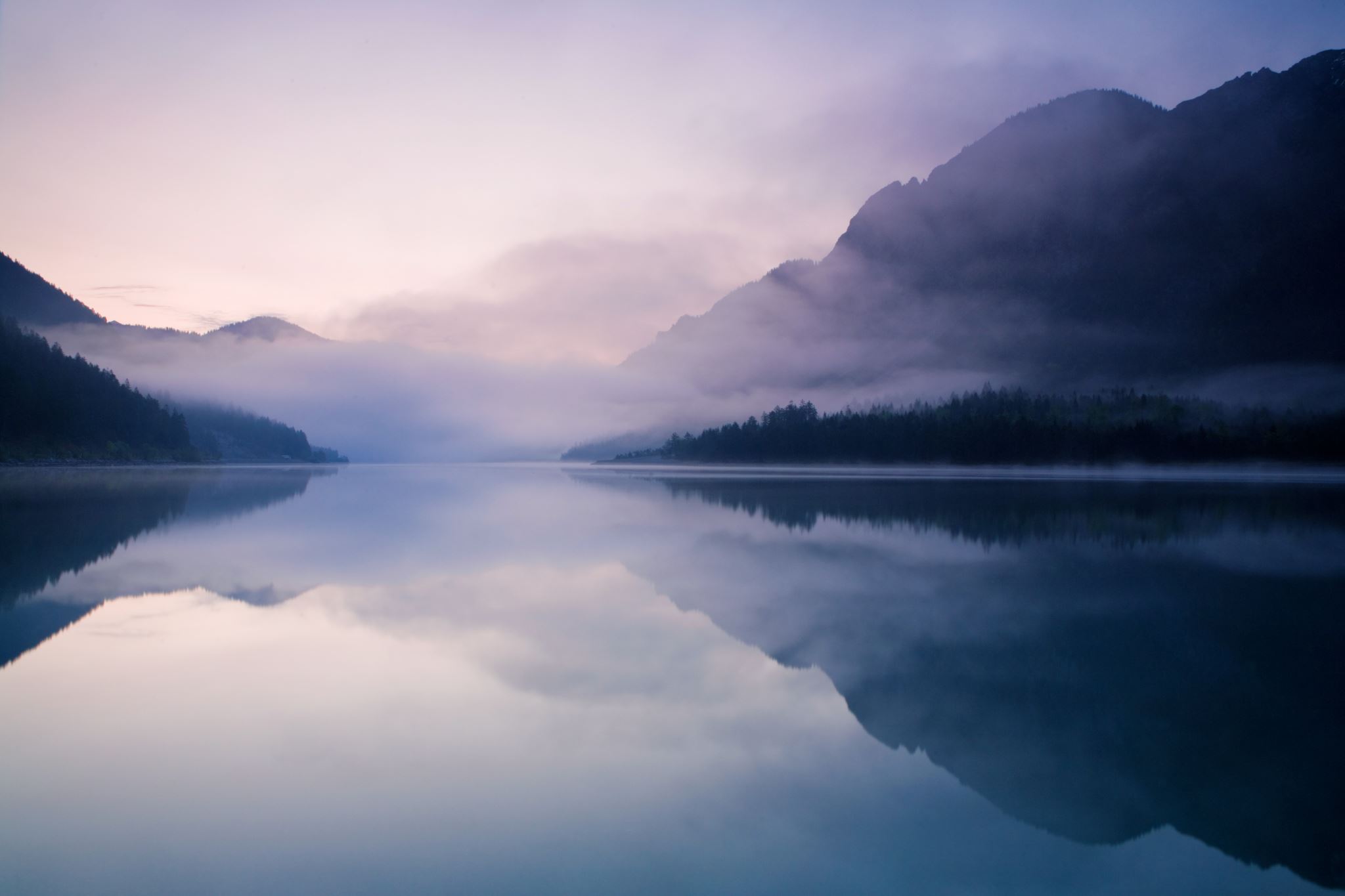 Beautiful example of confession of sin and seeking forgiveness
Similar to David’s prayer in Psalm 51
For nation, not personal sin
Blessing in Christ (1 John 1:9)
Daniel’s Prayer of Repentance
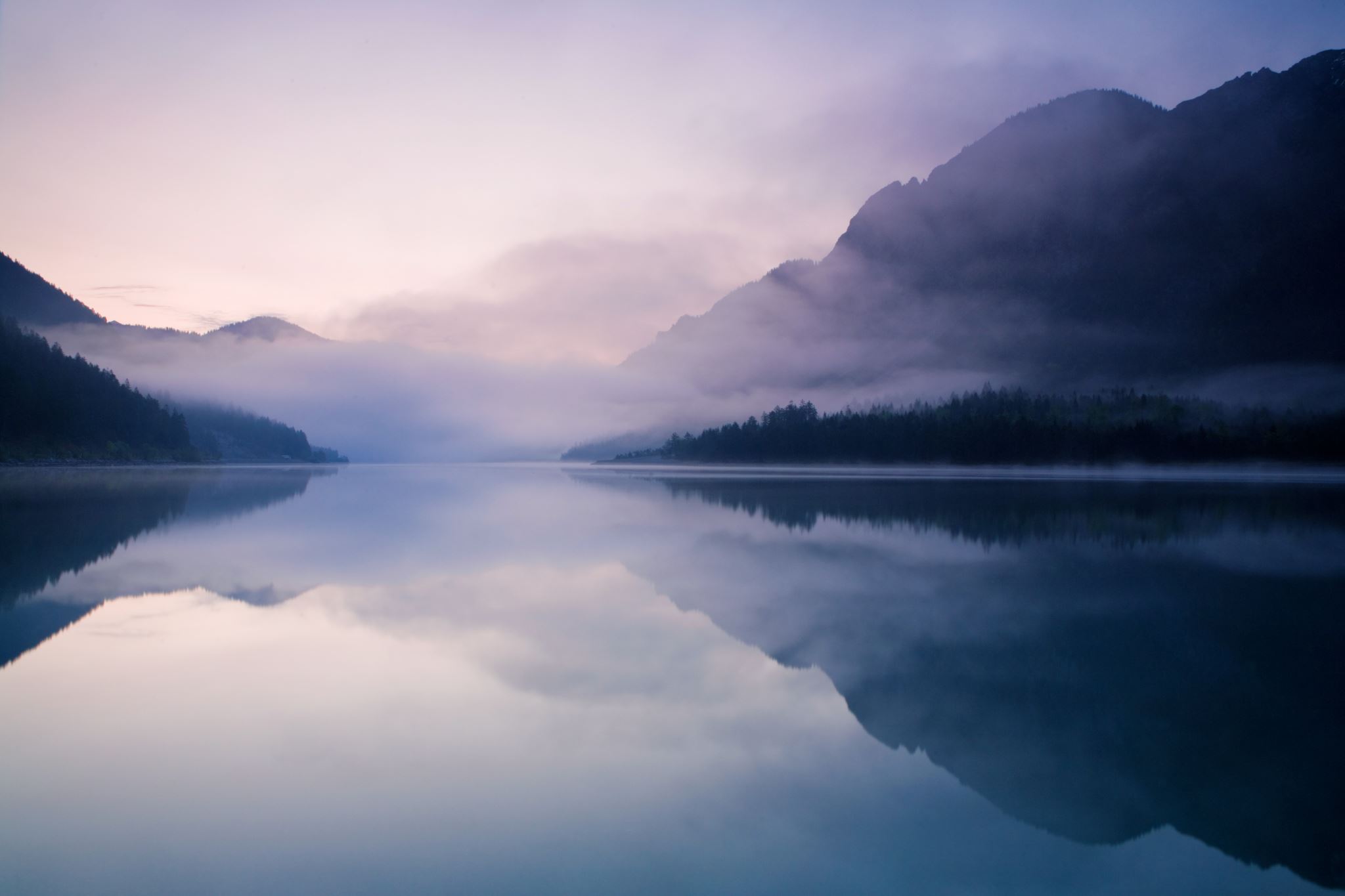 I. The Setting of the Prayer
A. Date of the Prayer
1. First year of Darius, son of Ahasuerus (Dan. 9:1)
a. Of the lineage of the Medes
b. Made king over the Chaldeans (Babylonians) (Dan 5:31; 6:1-28)
2. About 538 BC.
Daniel’s Prayer of Repentance
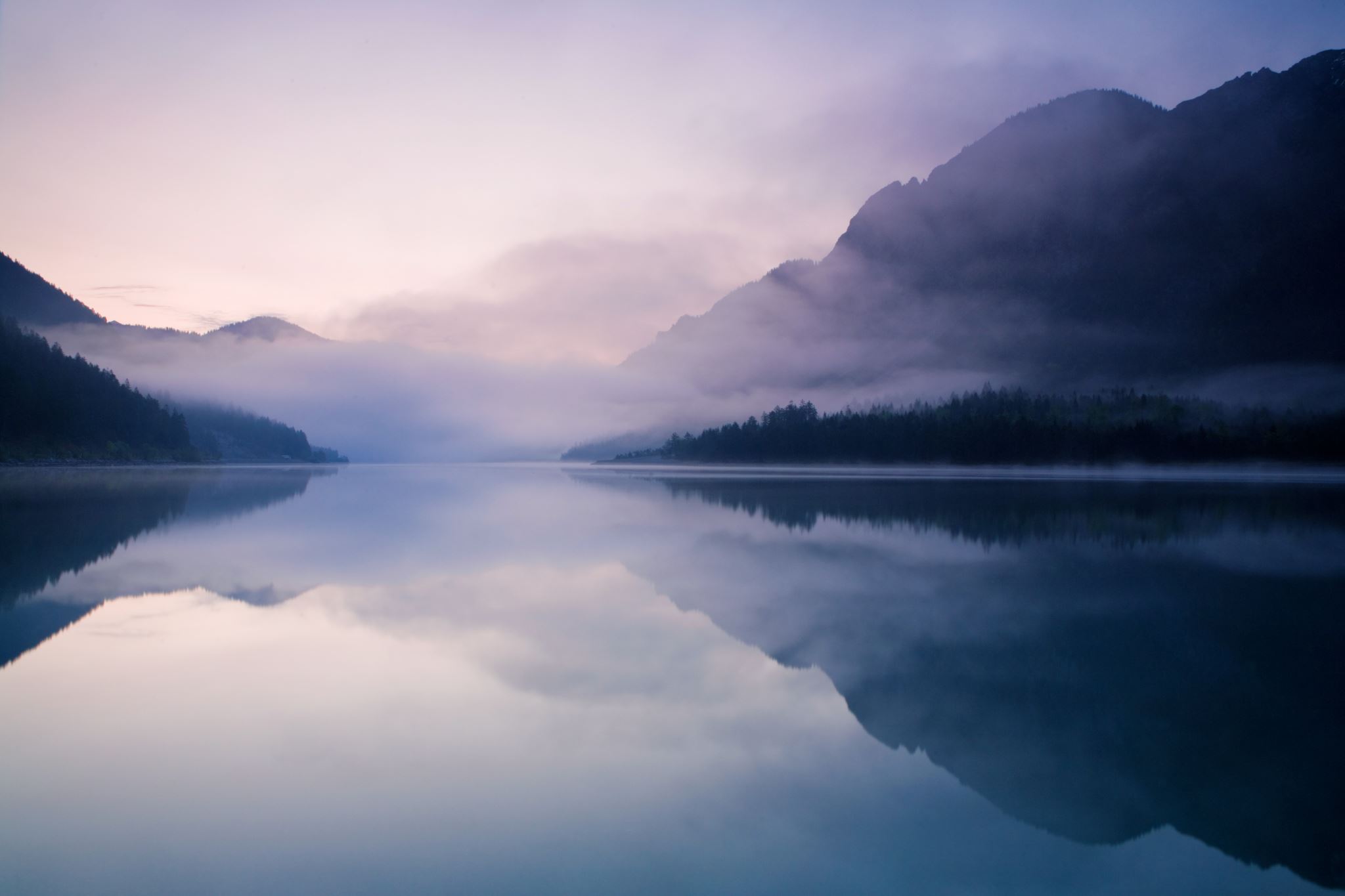 I. The Setting of the Prayer
B. Reason for the Prayer
1. Daniel knew Jeremiah’s prophecy of 70 years of Babylonian captivity (Dan. 9:2; cf. Jer. 25:9-12).
a. Began in 606 B.C. with captivity of Daniel and first devastation of Jerusalem (2 Chron. 36:5-7; Dan 1:1-6).
Daniel’s Prayer of Repentance
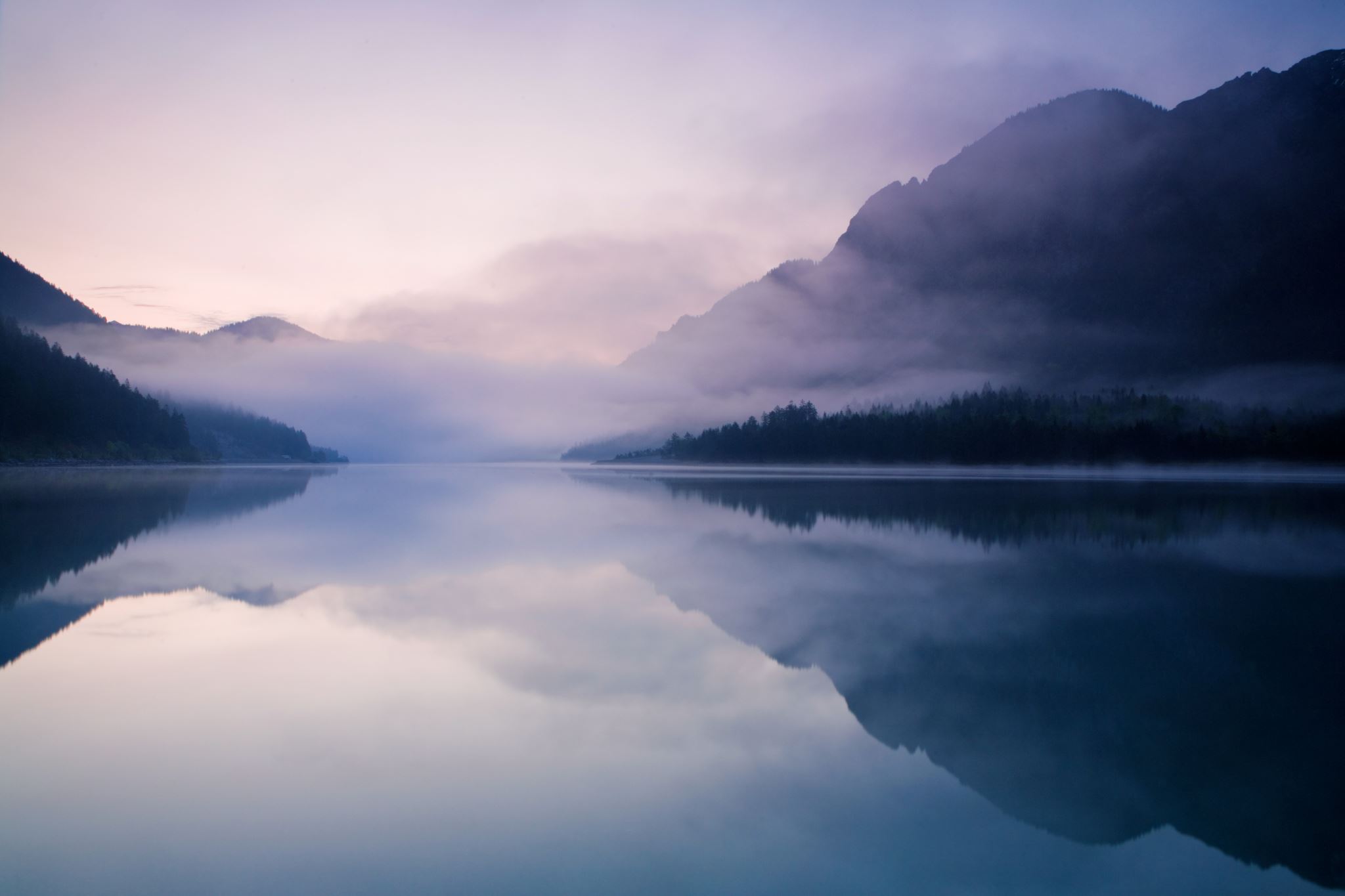 I. The Setting of the Prayer
B. Reason for the Prayer
1. Daniel knew Jeremiah’s prophecy of 70 years of Babylonian captivity (Dan. 9:2; cf. Jer. 25:9-12).
b. Reign of Darius and Cyrus, prophecy of Jeremiah was almost completed (2 Chron. 36:21-23; Ezra 1:1-4).
Daniel’s Prayer of Repentance
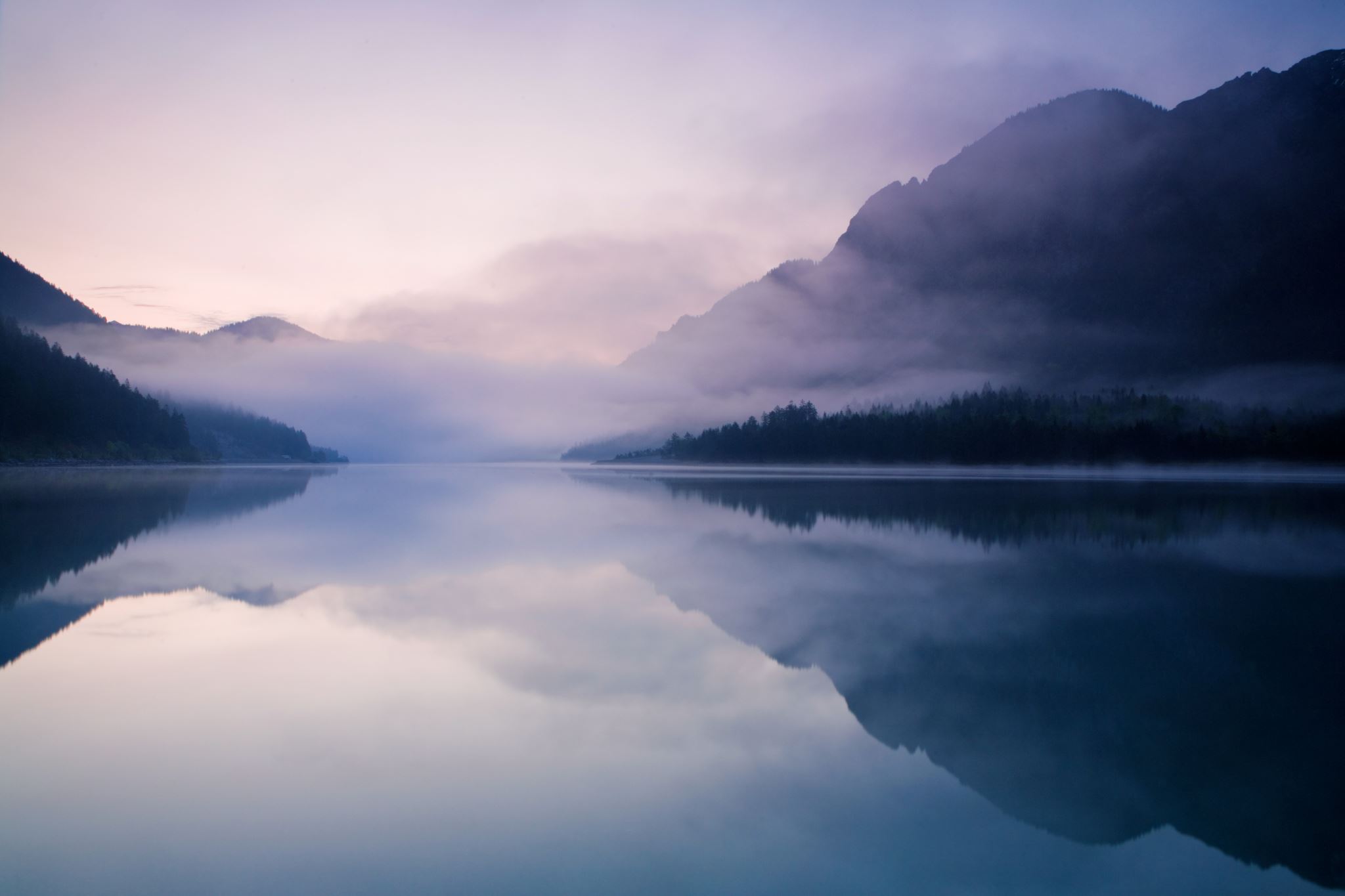 I. The Setting of the Prayer
C. Preparation for the Prayer
1. Set face toward the Lord (Dan 9:3).
a. Perhaps faced Jerusalem (cf. 6:10-11).
b. With fasting, sackcloth, and ashes —humility and contrition (cf. Neh. 9:1-2; Jonah 3:5-9).
2. With heart ready, began his prayer.
Daniel’s Prayer of Repentance
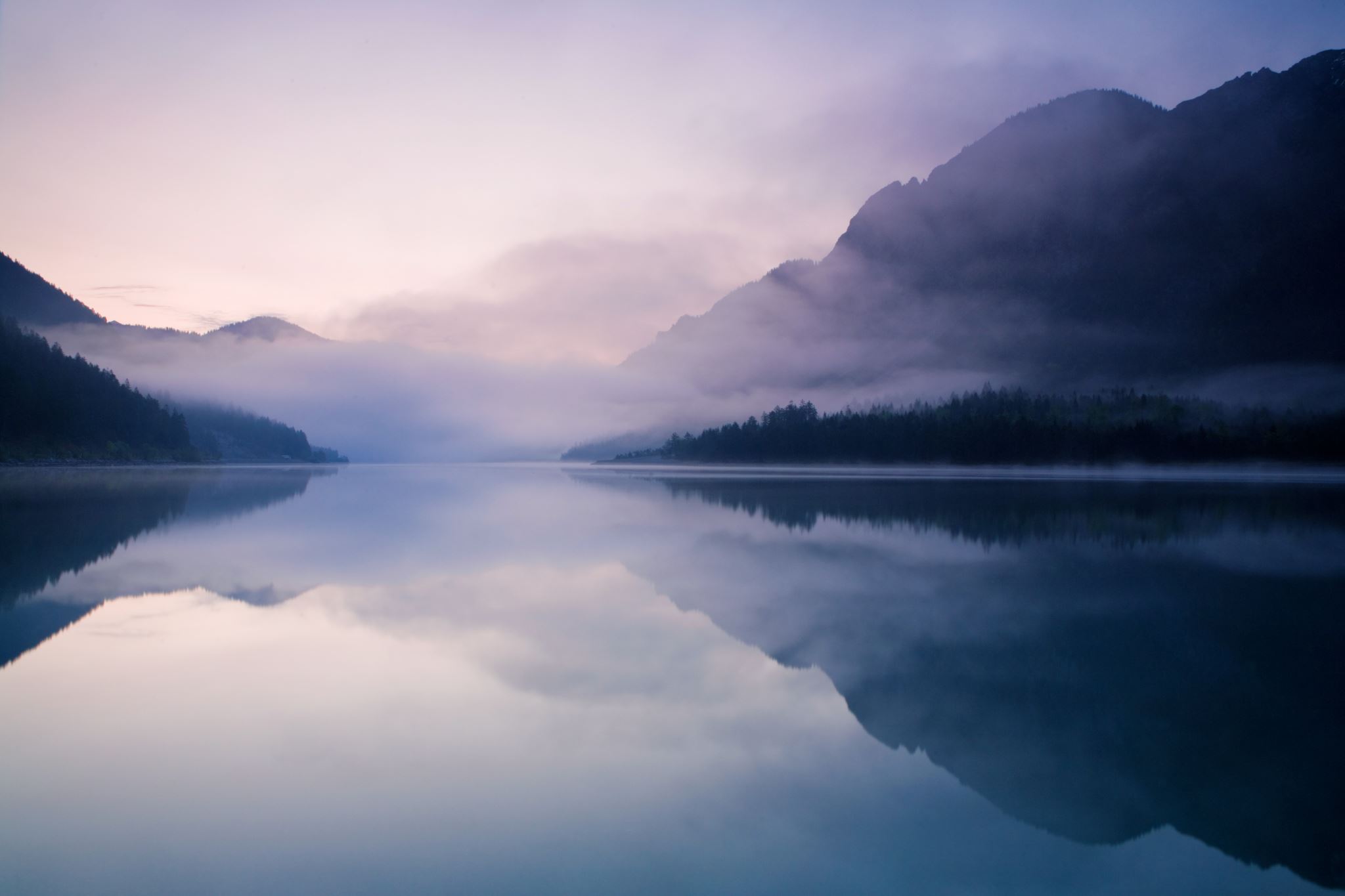 II. Content of the Prayer
A. Daniel’s Confession
1. Addressing God (Dan. 9:4)
a. As great and awesome
b. Who keeps His covenant and mercy with those who: (1) Love Him; and
(2) Keep His commandments (John 14:15).
Daniel’s Prayer of Repentance
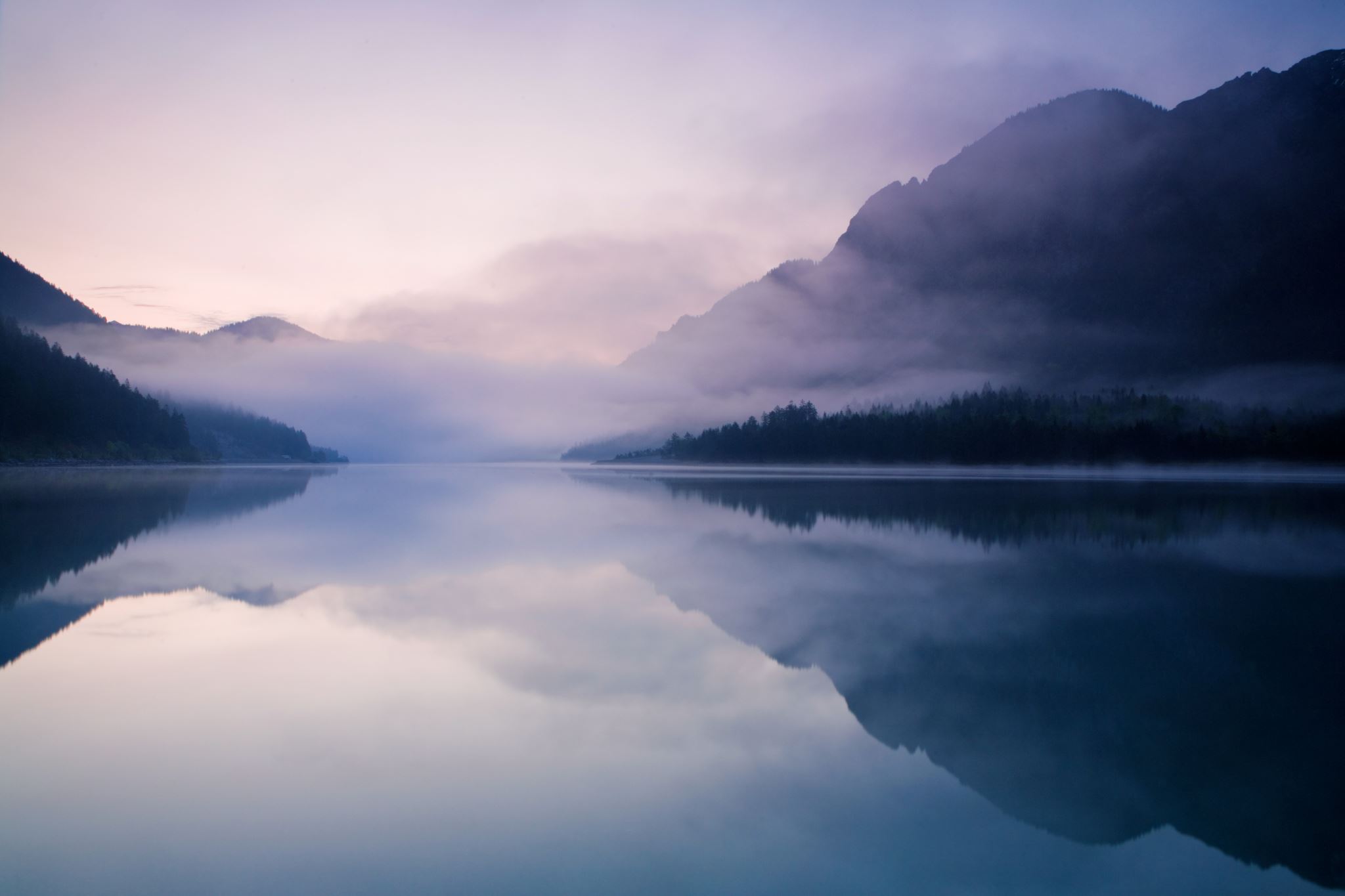 II. Content of the Prayer
A. Daniel’s Confession
2. Confession on behalf of the people (Dan. 9:5-6)
a. Of sinning and committing iniquity
b. Of rebelling and departing from His precepts and judgments
c. Of failing to heed His prophets
Daniel’s Prayer of Repentance
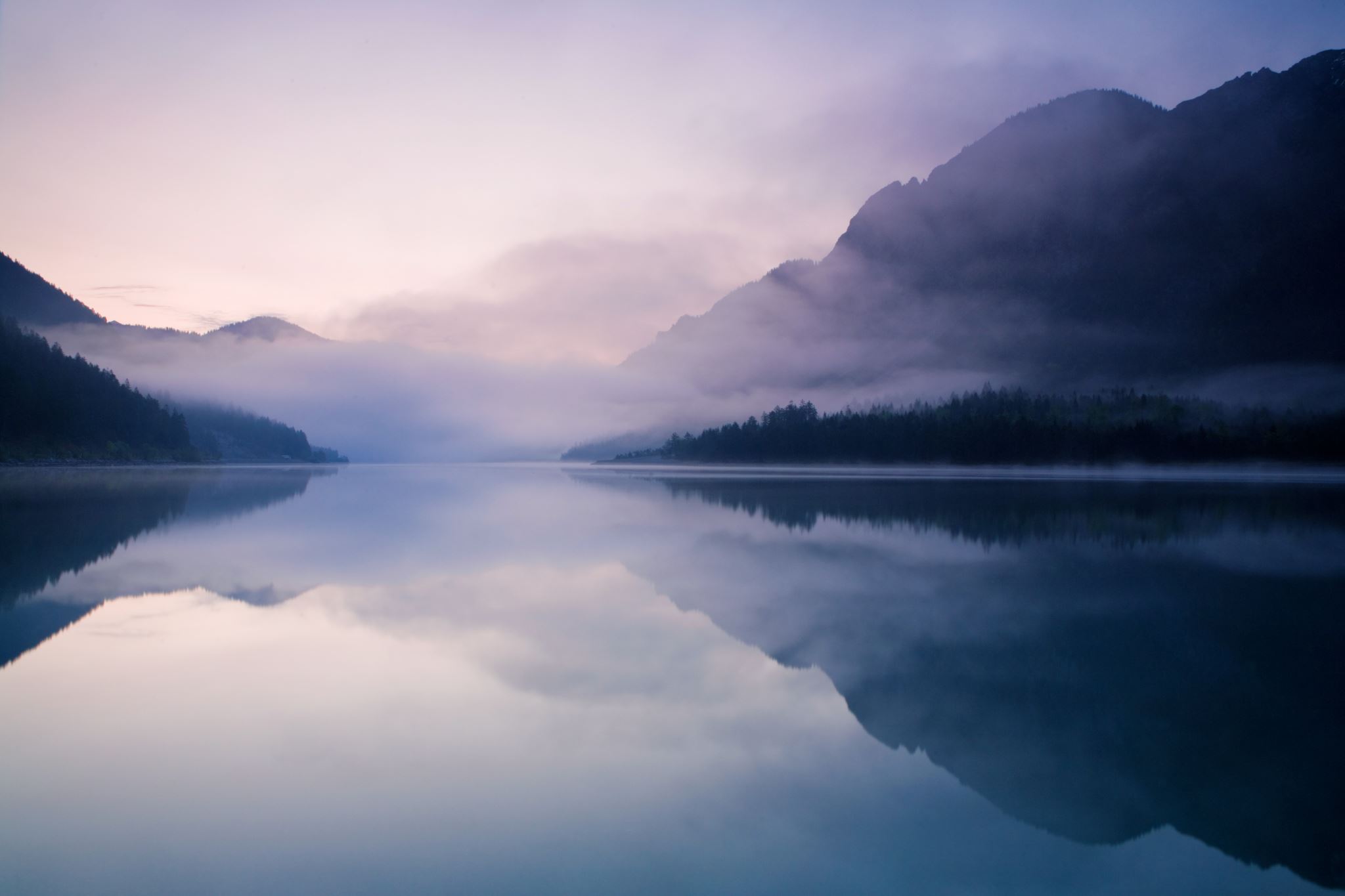 II. Content of the Prayer
A. Daniel’s Confession
3. God’s righteousness and their shame (Dan. 9:7-9)
a. To Judah, Israel, and the inhabitants of Jerusalem belong shame of face.
b.	To God belongs righteousness, mercy, and grace (cf. Ezra 9:6-9).
Daniel’s Prayer of Repentance
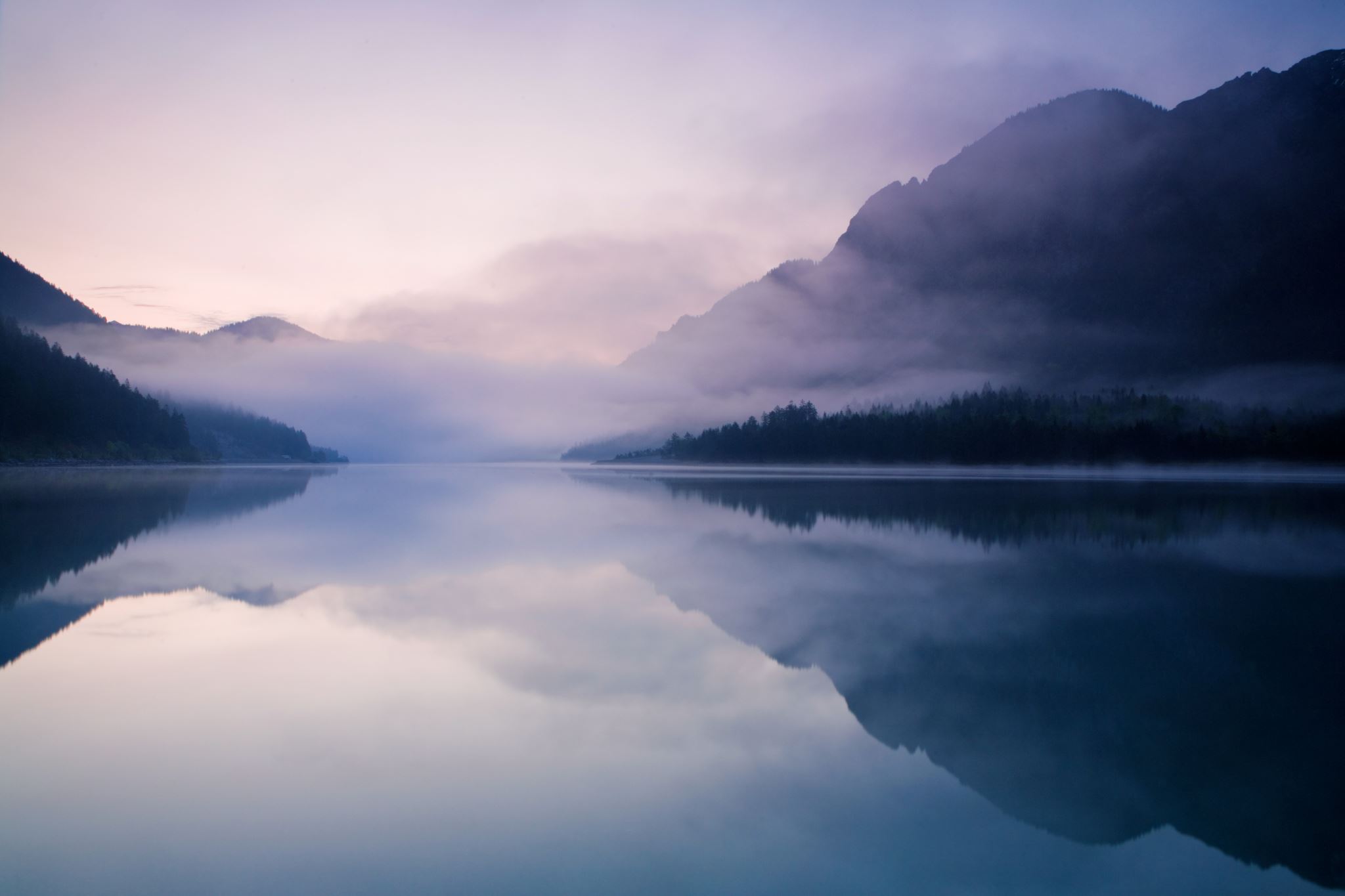 II. Content of the Prayer
A. Daniel’s Confession
4. Their sin and the fulfillment of God’s warnings (Dan. 9:10-14)
a. Had not obeyed His voice
b.	Had not walked in His laws 
c.	Had transgressed His law, nor…
d.	Prayed to repent & understand truth
Daniel’s Prayer of Repentance
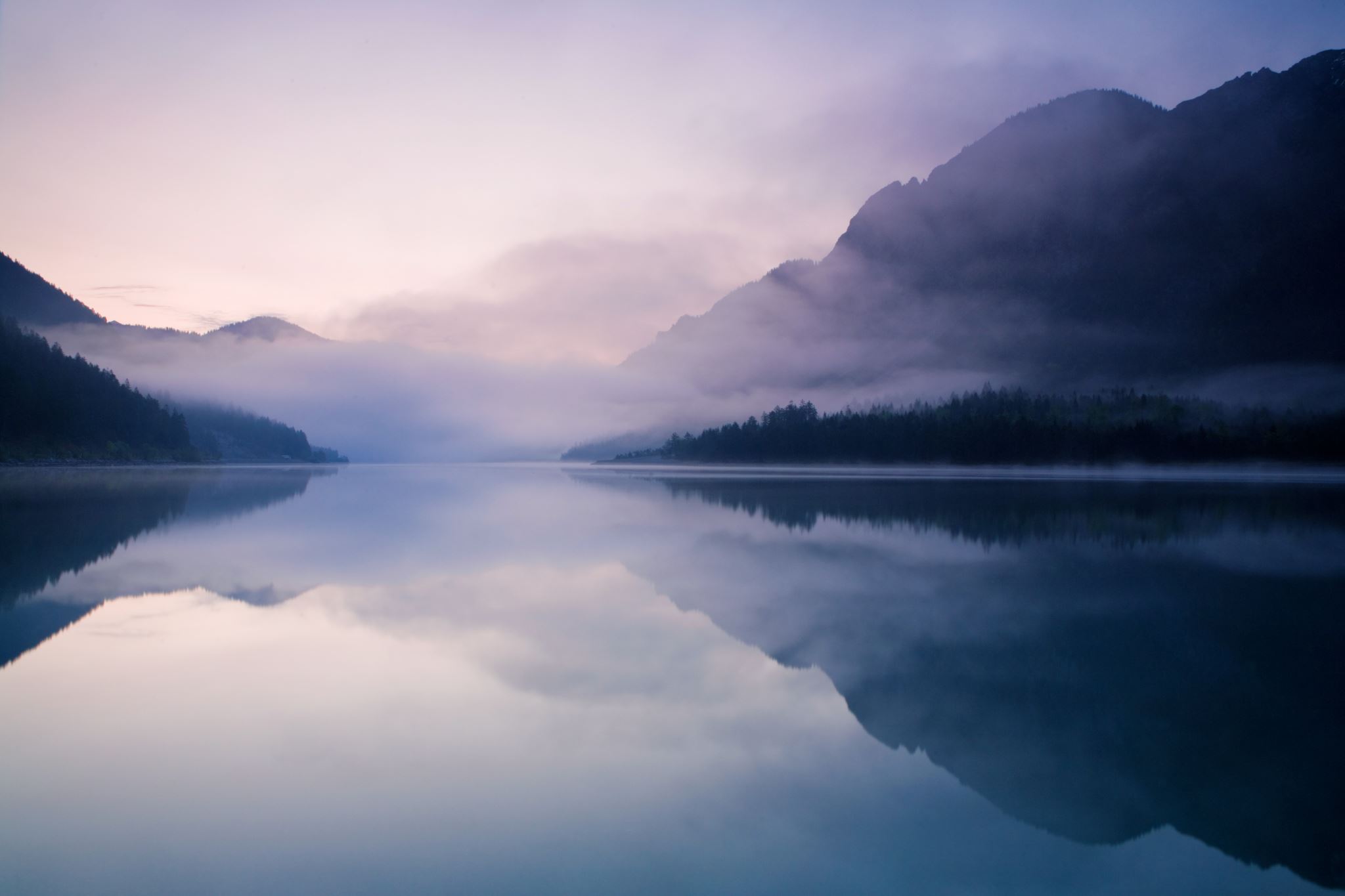 II. Content of the Prayer
A. Daniel’s Confession
4. Their sin and the fulfillment of God’s warnings (Dan. 9:10-14)
e. Fulfillment of God’s warnings: Curse and oath in the Law of Moses;(2) Confirmed His words—brought great disaster; (3) Disaster upon Jerusalem.
Daniel’s Prayer of Repentance
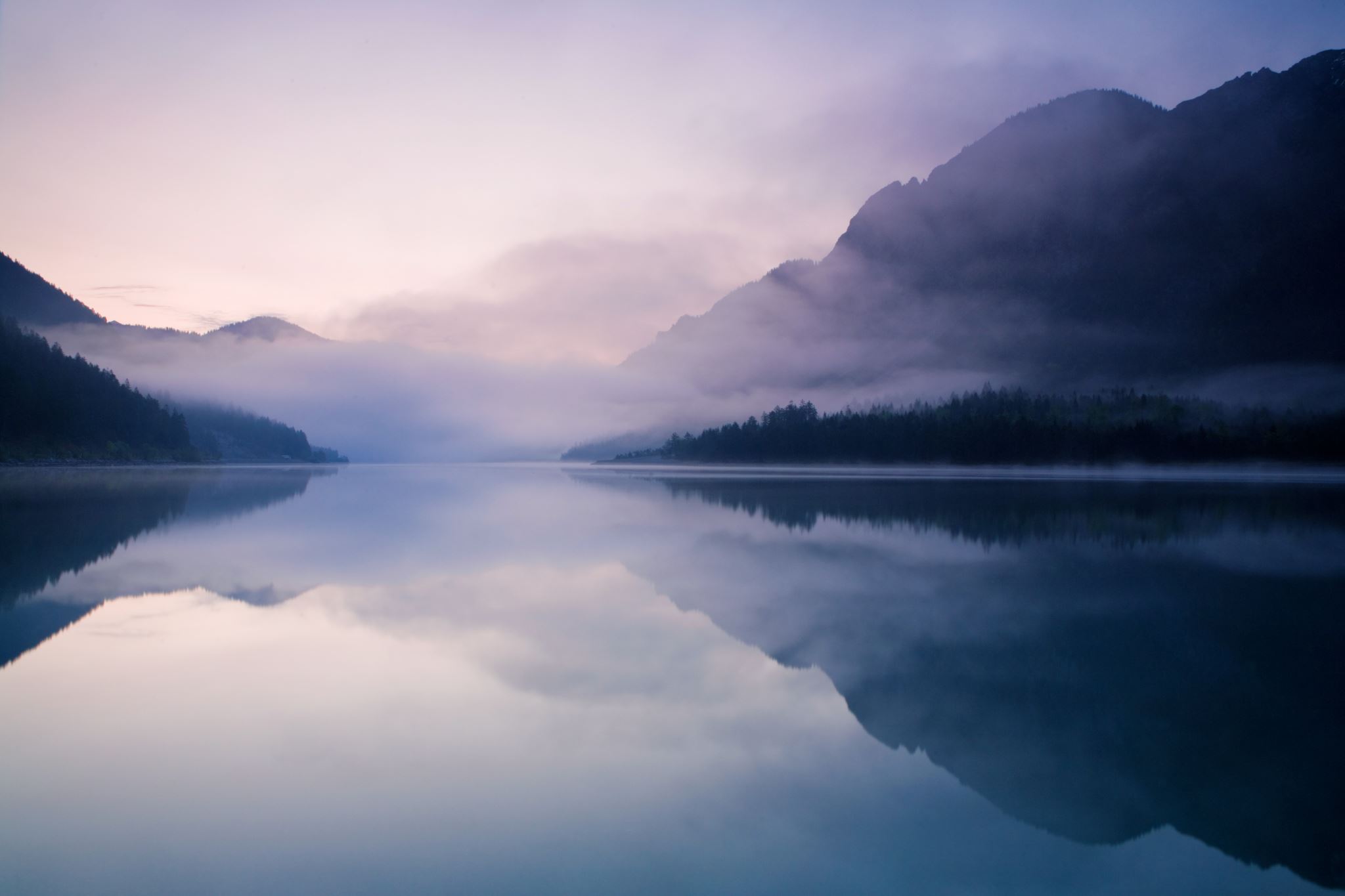 II. Content of the Prayer
A. Daniel’s Confession
5. Their sin summarized (Dan. 9:15)
a. To Him who delivered them from Egyptian bondage with a mighty hand.
b. They have sinned, and done wickedly.
Daniel’s Prayer of Repentance
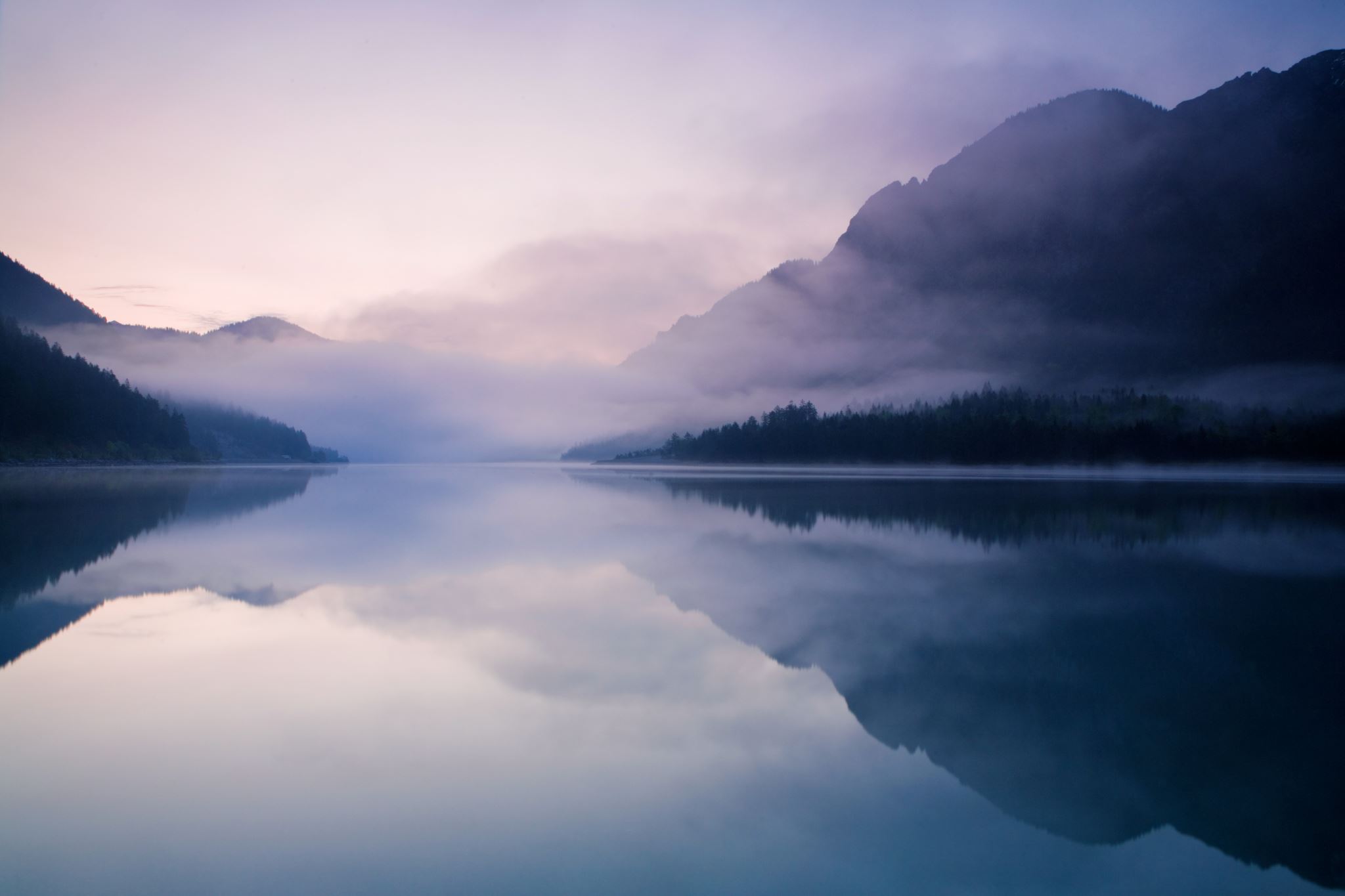 II. Content of the Prayer
B. Daniel’s Petition
1. Passionate plea to God
a. Turn away His anger (Dan. 9:16)
b. Hear his prayer (Dan. 9:17a).
c. Cause face shine on sanctuary (9:17b)
d. See their desolation (Dan. 9:18)
e. Hear, forgive, and act (Dan. 9:19)
Daniel’s Prayer of Repentance
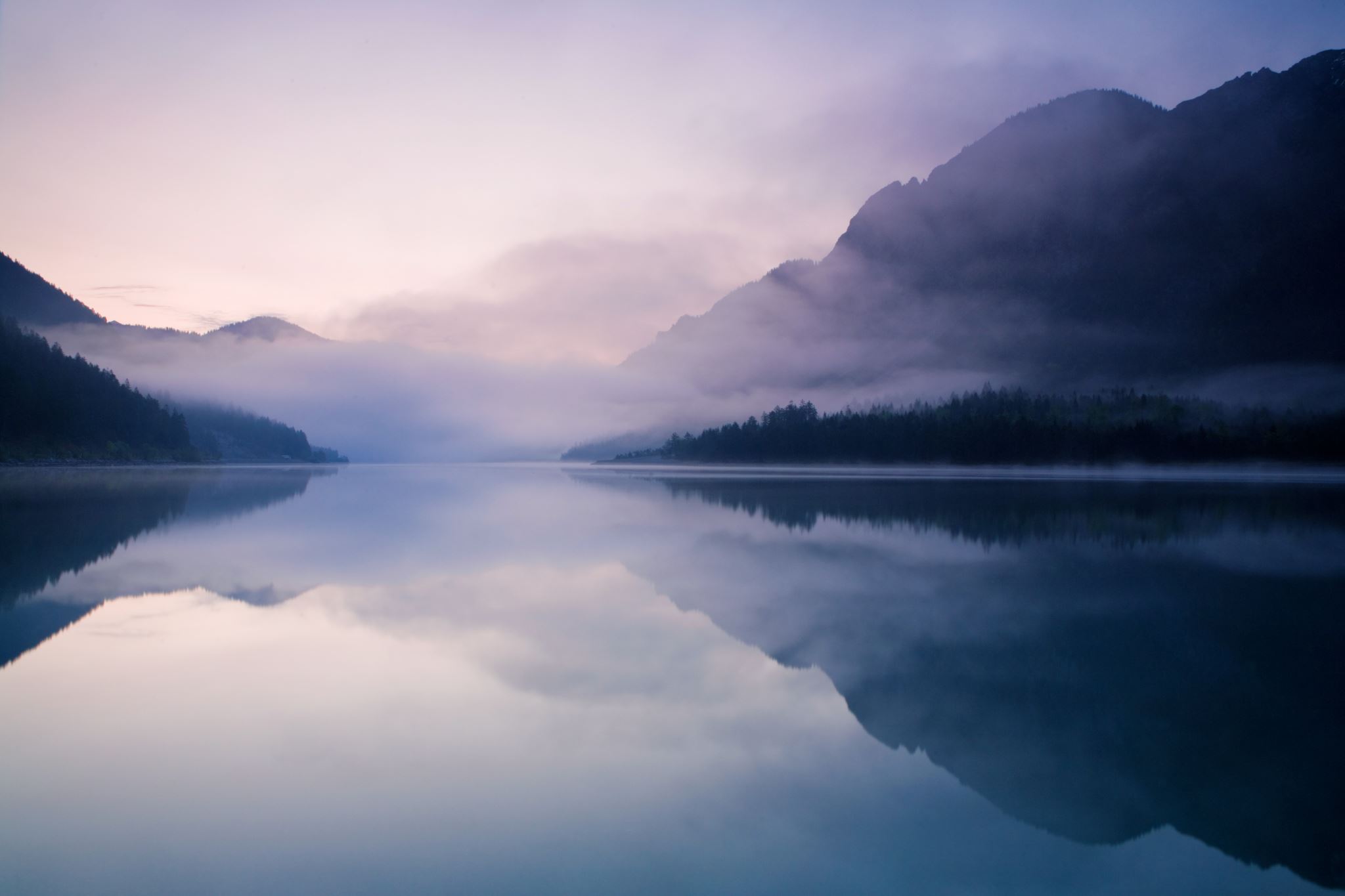 II. Content of the Prayer
B. Daniel’s Petition
2. Not because of their righteousness
a. God's righteousness, and for His sake (Dan. 9:16-17)
b. God's great mercies, and for His city and His people called by His name (Dan. 9:18-19)
Daniel’s Prayer of Repentance
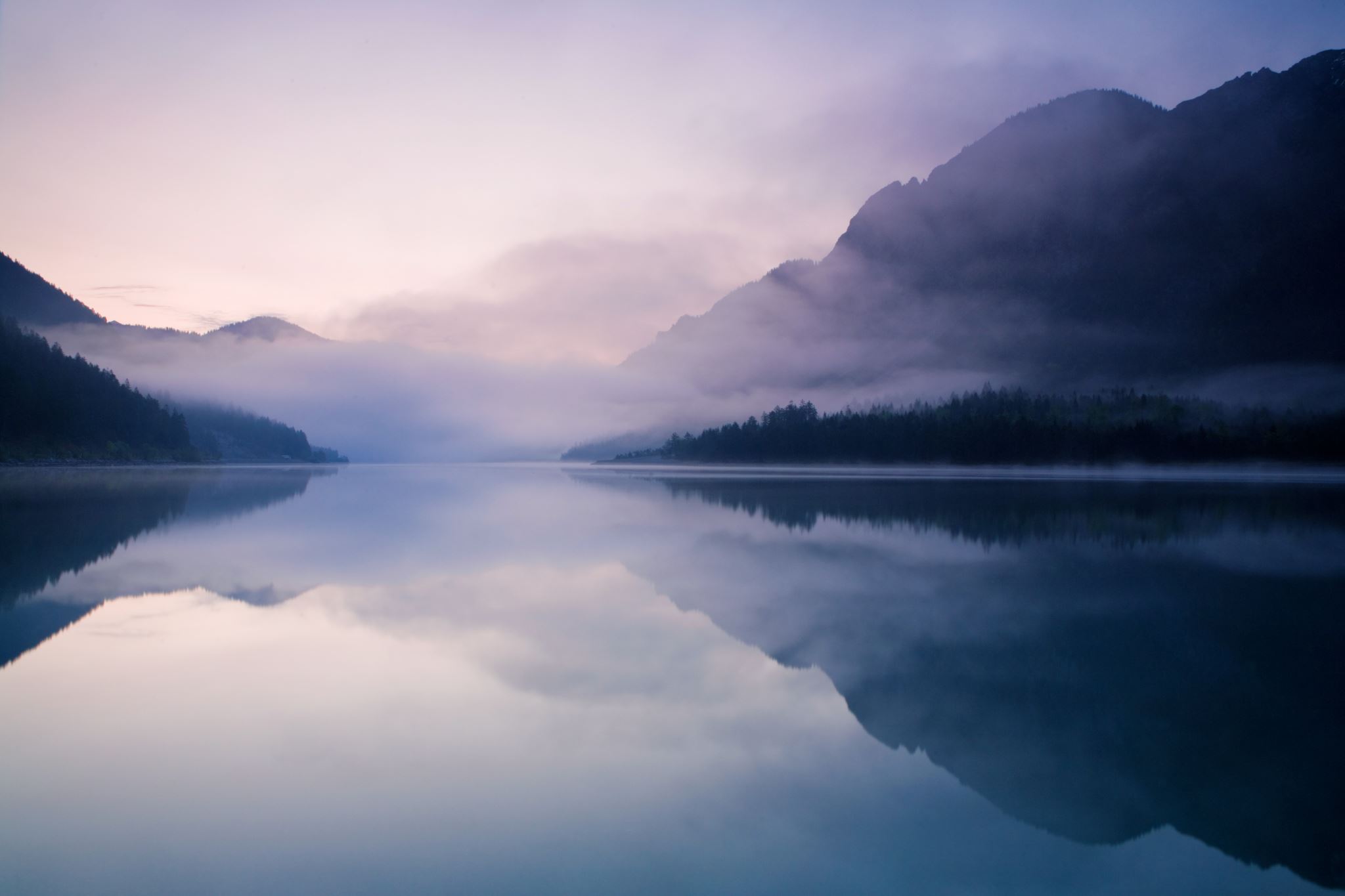 Conclusion
Daniel’s prayer is a wonderful example of how to confess our sins and seek God's forgiveness.
1. We must seek forgiveness on the basis of God's lovingkindness and mercy, not our own righteousness.
Daniel’s Prayer of Repentance
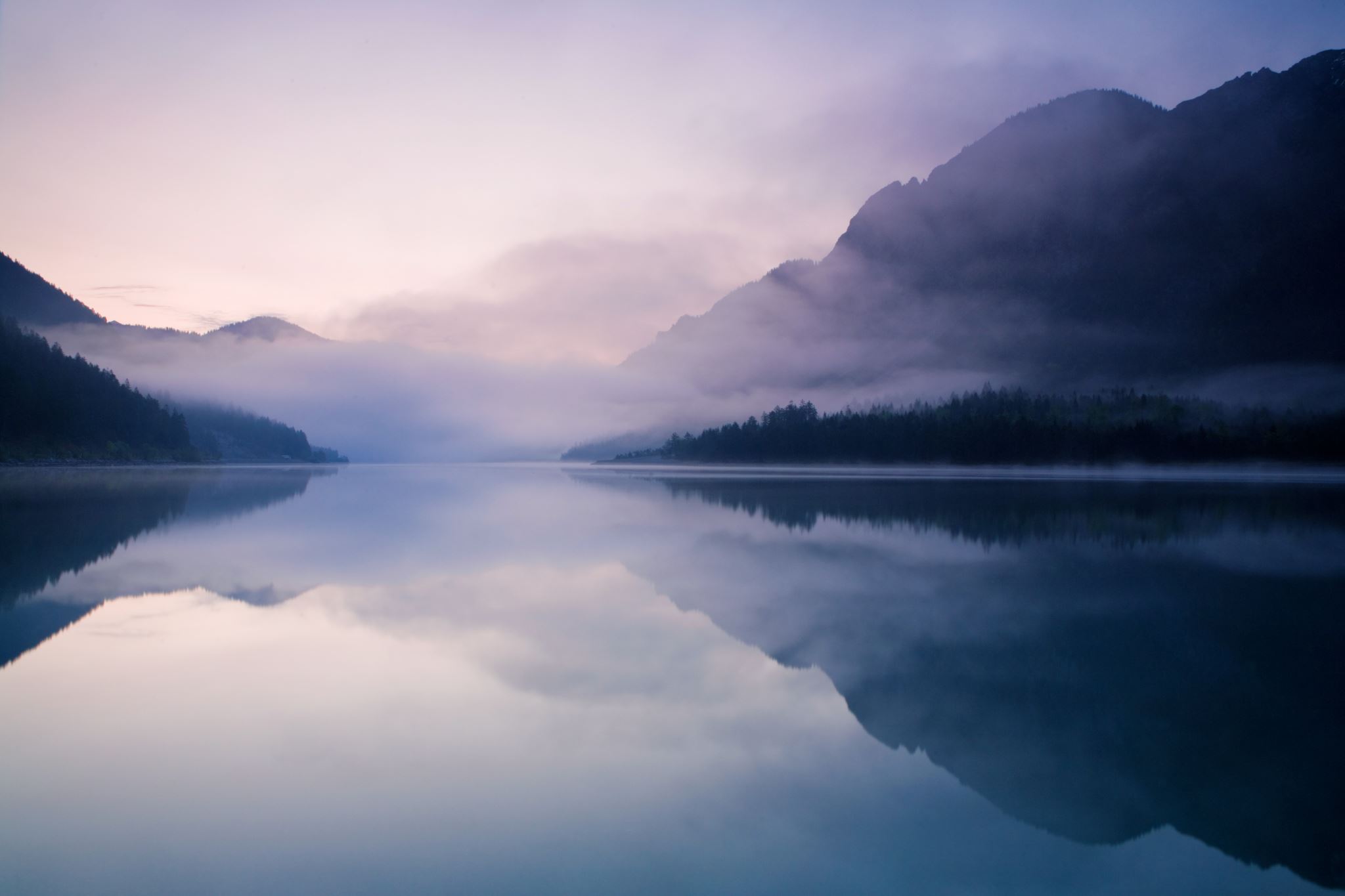 Conclusion
Daniel’s prayer is a wonderful example of how to confess our sins and seek God's forgiveness.
2. We must acknowledge, and not try to hide our sins before God.
Daniel’s Prayer of Repentance
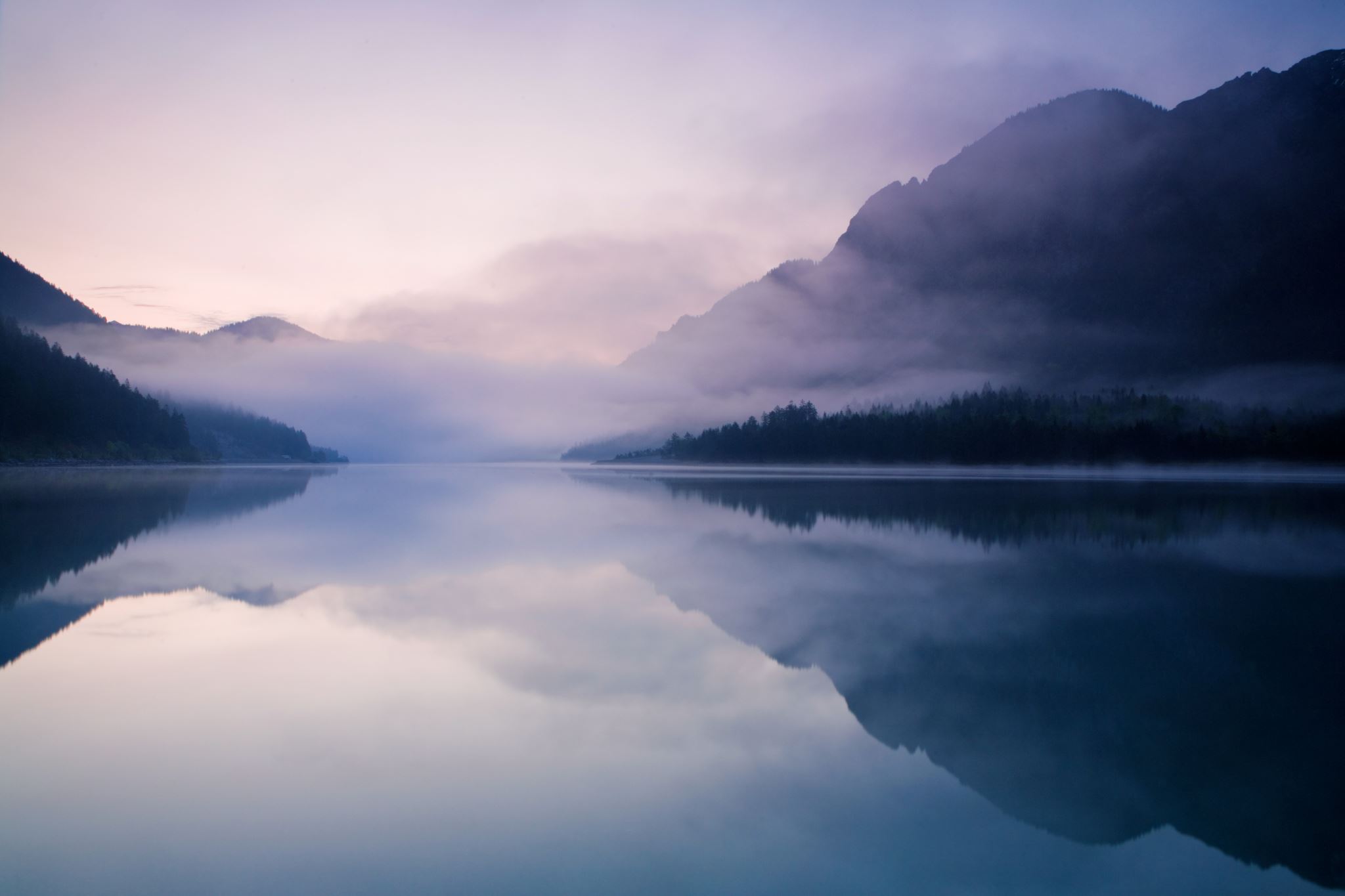 Conclusion
Daniel’s noble character is seen in his willingness to identify himself with his people in their sins.
1. He had been faithful to God throughout his life (Dan. 6:10).
Daniel’s Prayer of Repentance
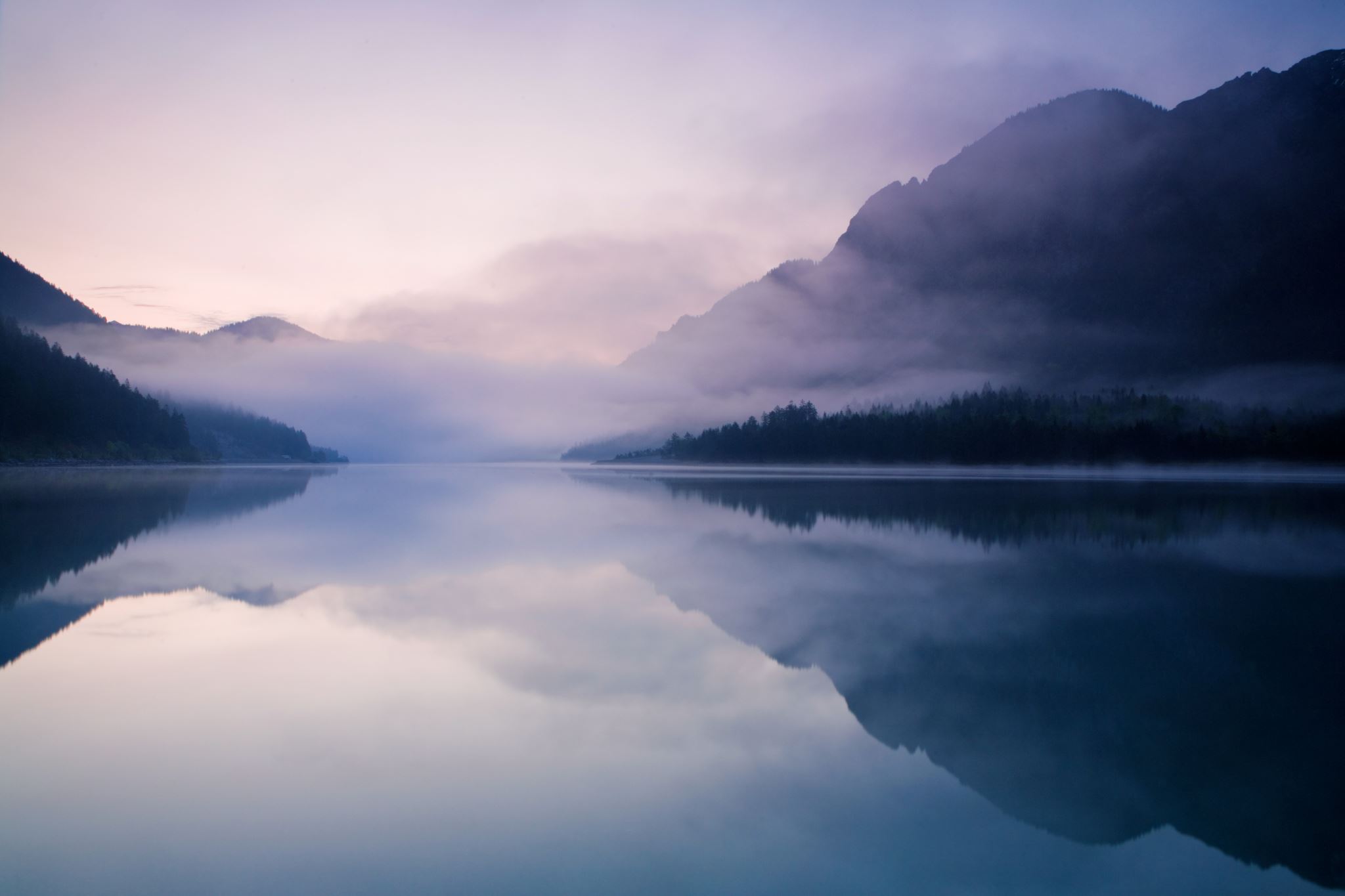 Conclusion
Daniel’s noble character is seen in his willingness to identify himself with his people in their sins.
2. He was “greatly beloved” by God (Dan 9:23; 10:11, 19).
May this inspire us (1 John 3:1)